4.5K Refrigerator Cold Box for the Facility for Rare Isotope Beams (FRIB).  Michigan State University (MSU).
Nikolay Kolev
ICEC27-ICMC 2018, 4th September 2018
Agenda
Authors:
M. Ressel		Linde Kryotechnik AG, Switzerland
Y. Jia		Linde Cryogenics, OK, USA
F. Casagrande	FRIB, MI, USA
Agenda
East Lansing, MI
Location and purpose of the plantFacility for Rare Isotope Beams (FRIB) at MSU
28/08/2018
Location and purpose of the plantFacility for Rare Isotope Beams (FRIB) at MSU
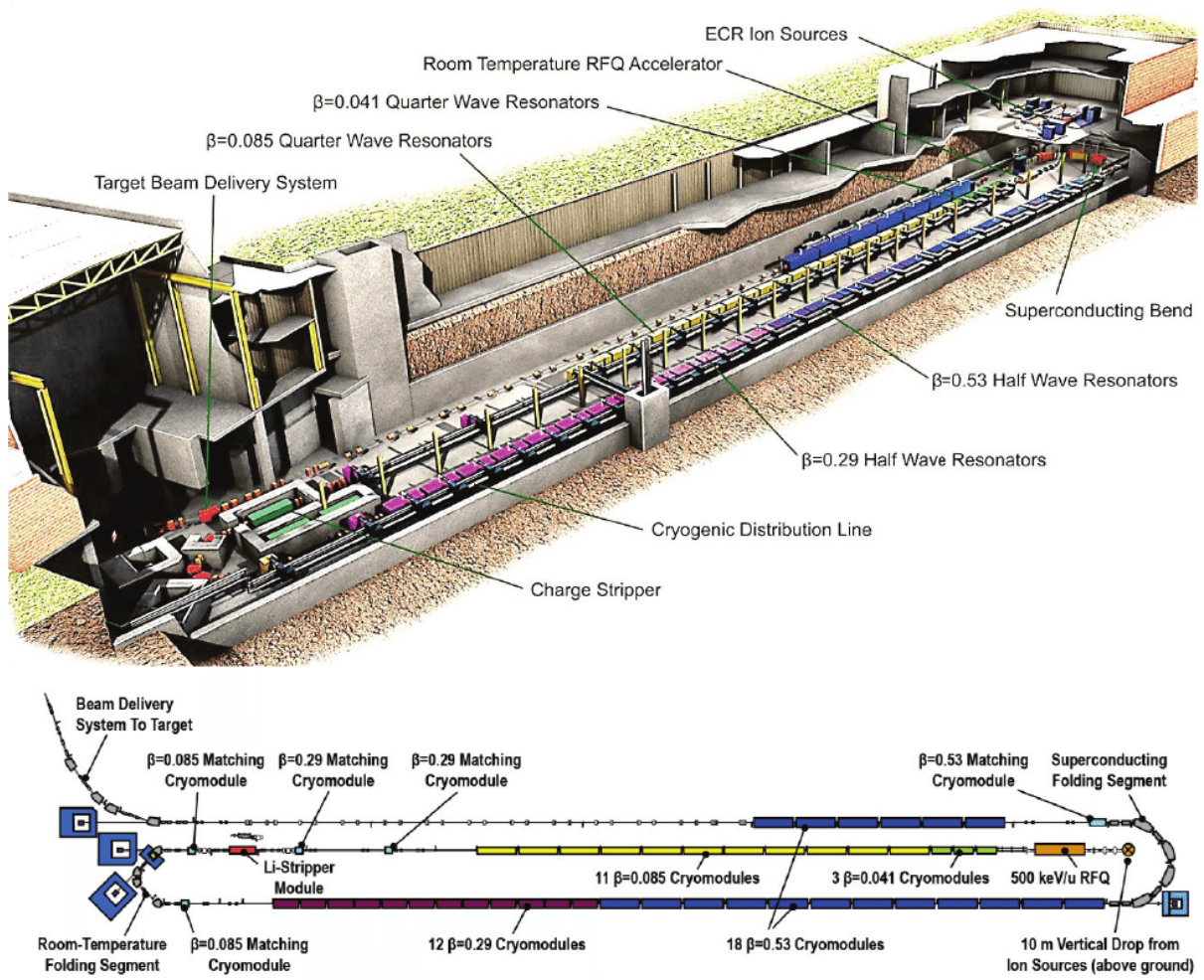 ion beams from protons to uranium up to energies of >200 MeV/u
beam power of up to 400 kW
Leitner M. et al. The FRIB project at MSU, 
Proceedings of SRF2013, Paris, France
28/08/2018
Agenda
Selected features Cold box layout and design
Linde scope of supply (main components):
Vertical (upper) cold box 
Horizontal (lower) cold box
Interconnecting transfer lines
Adsorber regeneration skids
Purge and instruments panels
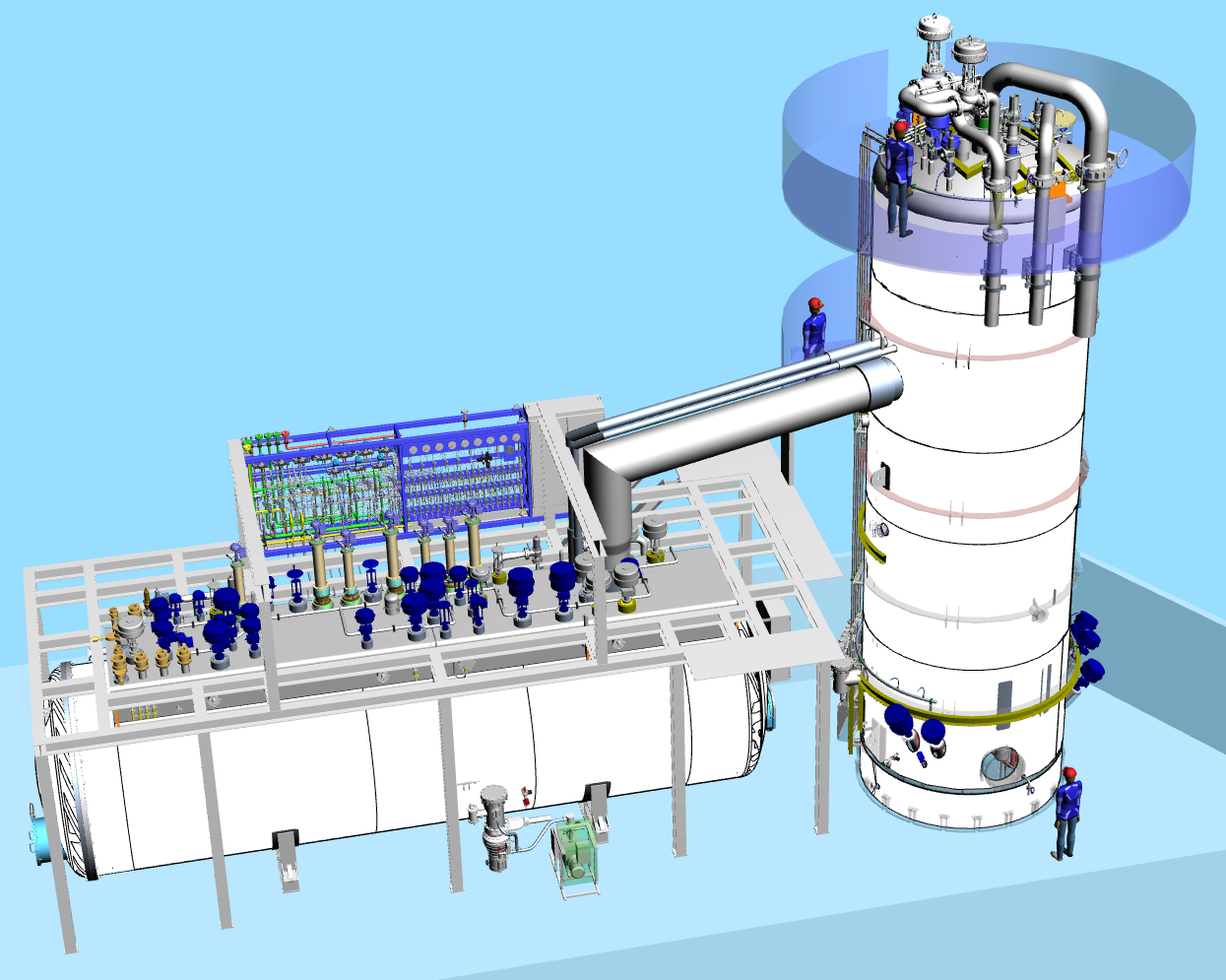 28/08/2018
Selected features Cold box layout and design – vertical box
Features, specifications and modifications applied in the cryogenic plant:
Improved heat exchanger configuration 300K to 80 K
Temperature split at 60 K 
Dual 80-K adsorber beds can be independently isolated, regenerated and then brought back on-line 
Both beds can be bypassed if necessary 

Refrigerator can continue to operate, although at a reduced capacity, if there is a LN2 utility failure 
LN2 pre-cooler can utilize the nitrogen vapor from 
other parts of the facility

Three thermal shield operational configurations
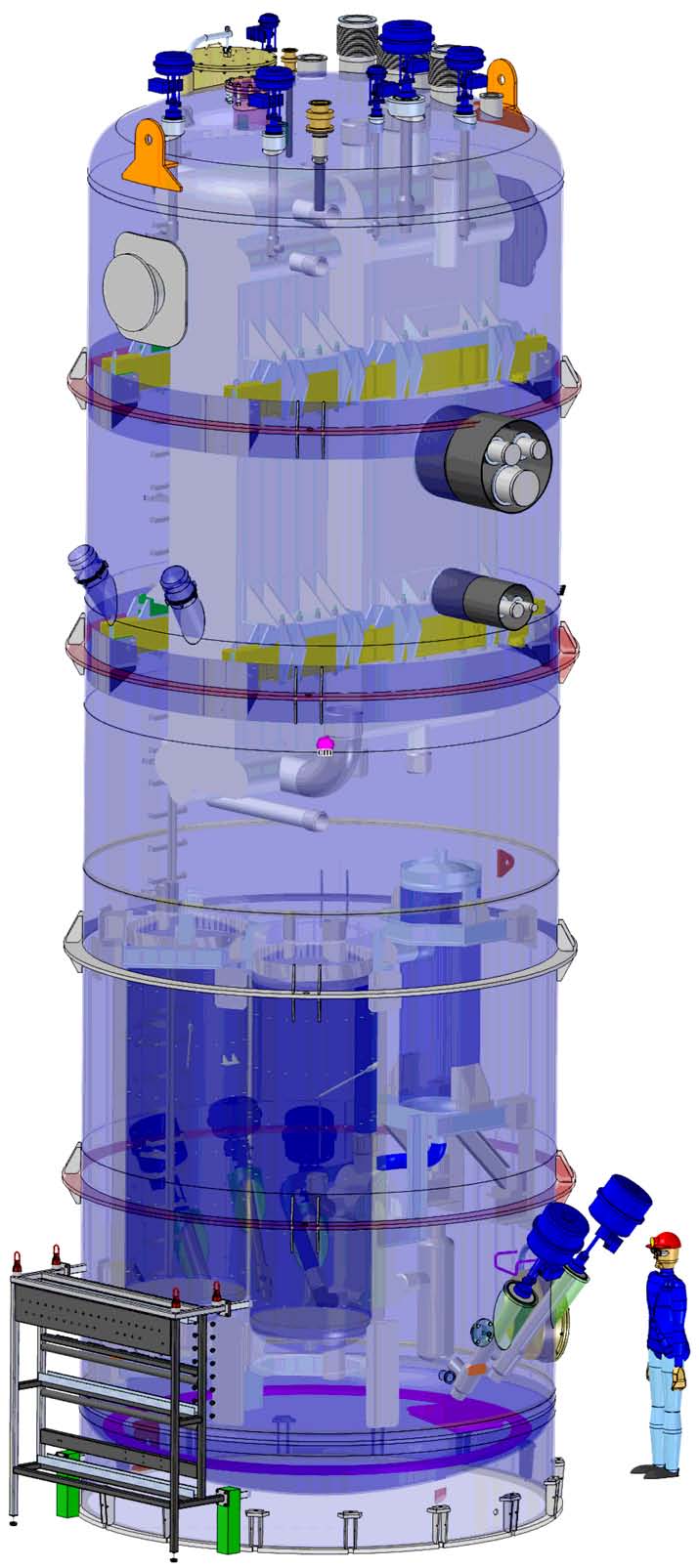 Upper cold box 
300K-60K range
28/08/2018
Selected features Cold box layout and design – horizontal box
Each of the four turbine strings can be independently shut-down, isolated, maintenance performed and then brought back on-line
JT expander can be bypassed by any amount with minimal disturbance to the supply with the incorporation of an upstream HX 
20-K adsorber bed can be bypassed while being 
isolated, regenerated and then brought 
back on-line
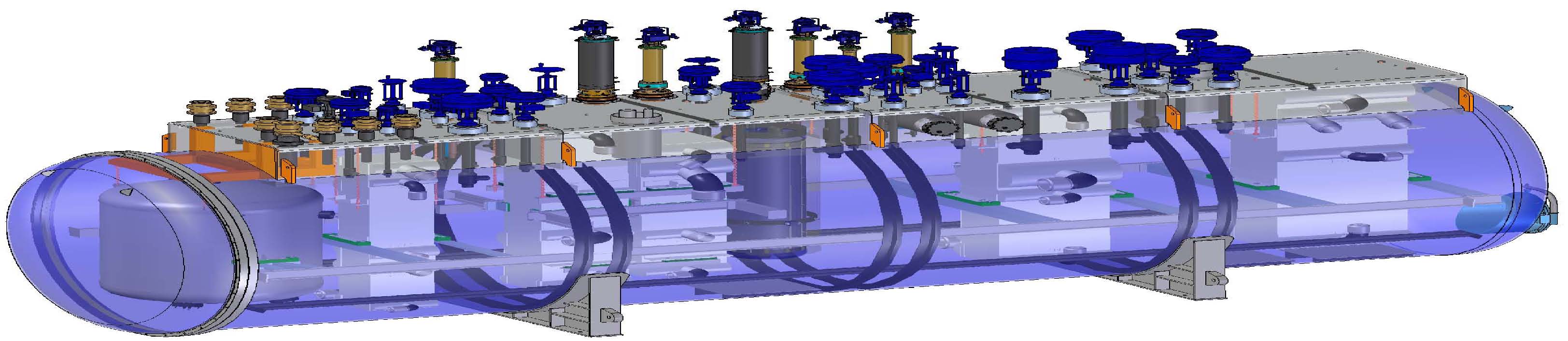 Lower cold box 60K-4.5K range
28/08/2018
Agenda
Performance data and flow diagram Flow diagram
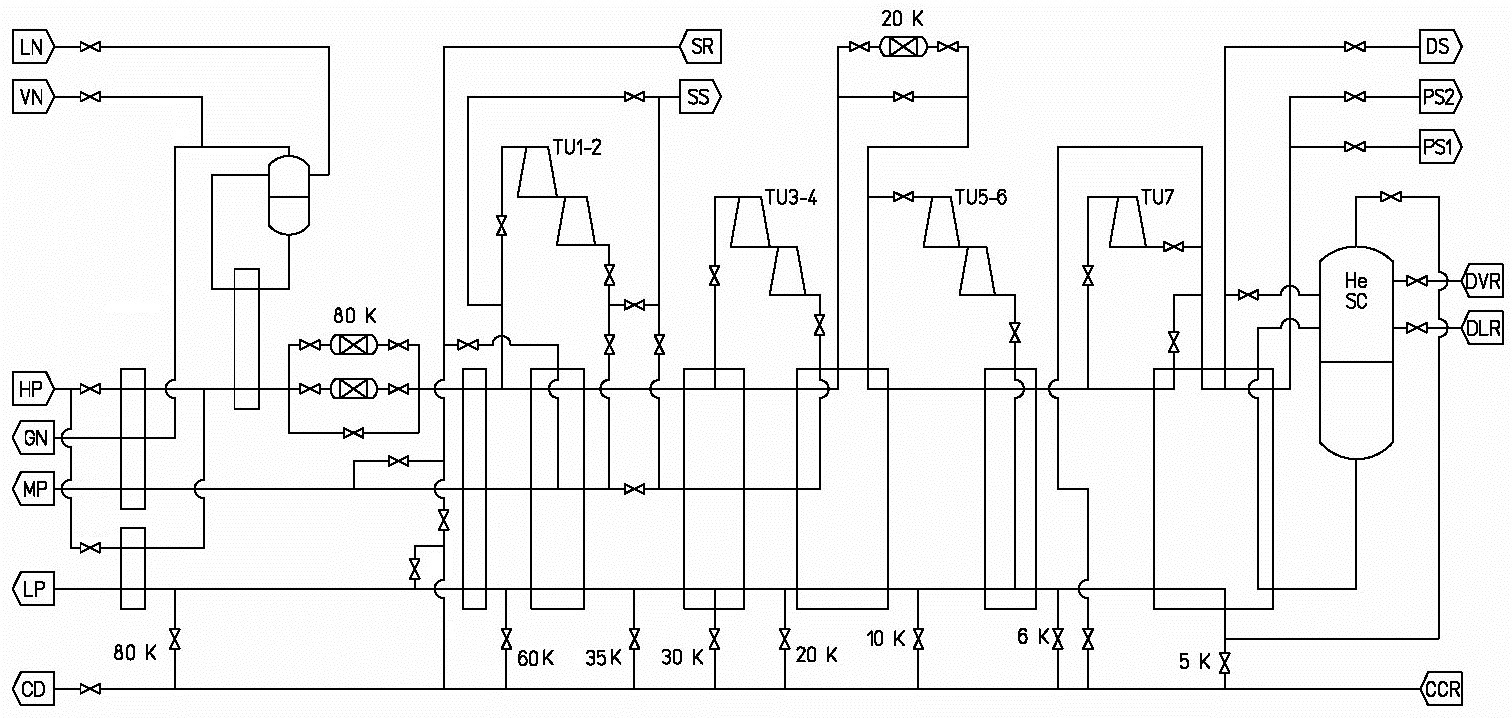 28/08/2018
Agenda
Performance dataLoad table of measured values
* return temperature of 30K
   All values measured at constant liquid helium levels. LN2 consumption below design.
28/08/2018
Agenda
Summary
Design for very flexible operation regarding
2K / cold compressor load
Liquefaction 
Refrigeration at 4.5K 
Shield load

Design for high load variations
Floating pressure – Ganni cycle
Dynamic gas bearing turbines
Plant capacity variation 20 to 100% (6.5 to 20 bar)
Six major modes of operation
Design for very high availability
Three shield operation modes
Redundant 80K adsorbers plus adsorber bypass valves
Internal liquid helium vessel with heaters
Nine load return valves 
Four turbine strings
28/08/2018
Thank you for your attention.
Linde Kryotechnik AG
Nikolay Kolev, Process Engineering
Tel +41 52 304 05 09 
nikolay.kolev@linde-kryotechnik.ch, www.linde-kryotechnik.ch
Authors:M. Ressel	Linde Kryotechnik AG, SwitzerlandY. Jia	Linde Cryogenics, OK, USAF. Casagrande	FRIB, MI, USA